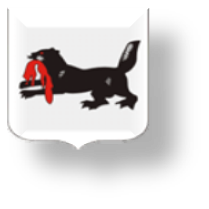 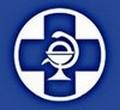 Реализация новых ветеринарных правил убоя животных и ветеринарных правил назначения и проведения ветеринарно-санитарной экспертизы мяса и продуктов убоя (промысла) животных, предназначенных для переработки и (или) реализации (приказ Минсельхоза России от 28.04.2022 № 269 (далее – приказ № 269)
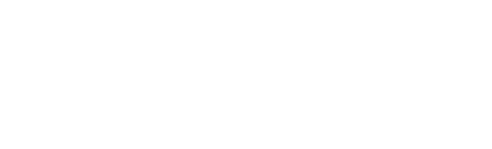 Служба ветеринарии Иркутской области
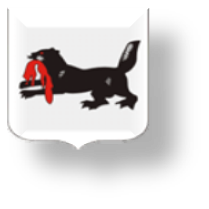 Основные требования приказа № 269
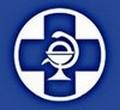 Действие Ветеринарных правил НЕ распространяется
на убой животных в целях получения продуктов убоя, предназначенных для личного потребления и не предназначенных для выпуска в обращение
поступившие из мест, в которых отсутствуют запреты на вывоз животных (карантин, иные ограничения);
имеющие ветеринарные сопроводительные документы
К убою допускаются животные
неидентифицированных;
больных или подозреваемых в заболевании;
имеющих температуру тела, отличную от нормы;
не прошедших предубойную выдержку без кормления и предубойный ветеринарный осмотр;
не прошедших исследования на сап (лошади и другие непарнокопытные);
обработанных препаратами или в отношении которых применялись ветеринарные препараты, предназначенные для откорма, лечения до истечения сроков ожидания их выведения из организма;
свиней в течение 30 дн. (птицы – 10 дн.) после скармливания рыбы, рыбных отходов и рыбной муки;
с навозными загрязнениями на кожных покровах
Запрещается для использования на пищевые цели направление на убой животных
Служба ветеринарии Иркутской области
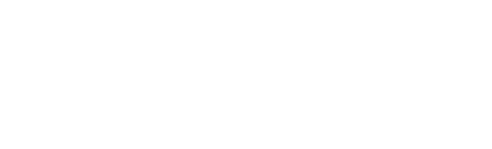 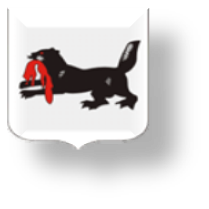 Продолжительность предубойной выдержки согласно приказу № 269
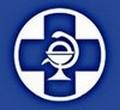 лошади, ослы, мулы, лошаки – не менее 24 час.
кролики, нутрии – не менее 5 час.
птица – 6-12 час. птица водоплавающая – 4-6 час.
КРС, в т.ч. яки, козы, овцы, олени, верблюды – не менее 15 час.
свиньи – не менее 10 час.
Поение животных прекращается не менее  чем за 3 часа до убоя

Предубойный ветеринарный осмотр осуществляется специалистами в области ветеринарии - уполномоченными лицами органов и организаций, входящих в систему Государственной ветеринарной службы Российской Федерации
Служба ветеринарии Иркутской области
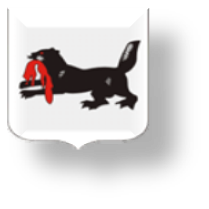 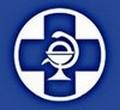 Требования к местам убоя животных согласно приказу № 269
Места убоя животных должны соответствовать требованиям 
(п.п. 15 и 16 Ветеринарных правил убоя животных)
Пункт 16
Пункт 15
В местах убоя животных:
обеспечивается соблюдение процессов убоя и применение технологических приемов, исключающих загрязнение поверхности туш (тушек); 
обеспечивается разделение процессов убоя: обездвиживание, обескровливание, забеловка и съемка шкур (для свиней в шкуре ошпаривание или опалка и очистка туш).
     
     Нутровка (потрошение) производится не позднее 30-40 мин. после обездвиживания и оглушения животного
В местах убоя животных выделяются отдельные места:

● предубойного осмотра;
● карантинирования животных;
● опорожнения желудков, забеловки, съемки шкур, нутровки и зачистки туш;
● проведения ВСЭ;
● для сбора ветеринарных конфискатов.

     Места убоя животных обеспечиваются:

водой, моечными и дезсредствами и уборочным инвентарем, оборудованием для осуществления убоя животных
Под понятием «иные места, предназначенные для убоя животных» подразумеваются места убоя, не являющиеся производственными объектами
Служба ветеринарии Иркутской области
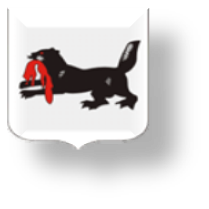 Разъяснения обязательных требований  приказа № 269
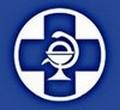 Где должен проводиться убой продуктивных животных с целью дальнейшей реализации мяса и продуктов убоя?
• в специально отведенных местах 
• в иных местах, предназначенных для убоя животных
место проведения предубойной выдержки животных может быть проведена как в хозяйстве, в котором содержатся животные, так и в местах убоя животных
Допустимо ли считать срок предубойной выдержки с момента начала «голодной» выдержки в хозяйстве?
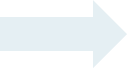 Проводится ли повторное ВСЭ мяса и продуктов убоя?
В случае установления факта фальсификации и отсутствие прослеживаемости
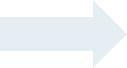 Куда наносится оттиск ветеринарного клейма: на транспортную или потребительскую упаковку?
При невозможности нанесения клейма на мясо и продукты убоя допускается его нанесение на потребительскую или транспортную упаковку, в т.ч. типографским способом
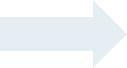 Служба ветеринарии Иркутской области
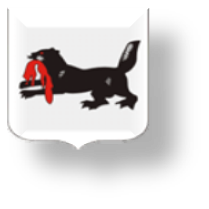 Разъяснения обязательных требований  приказа № 269
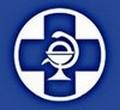 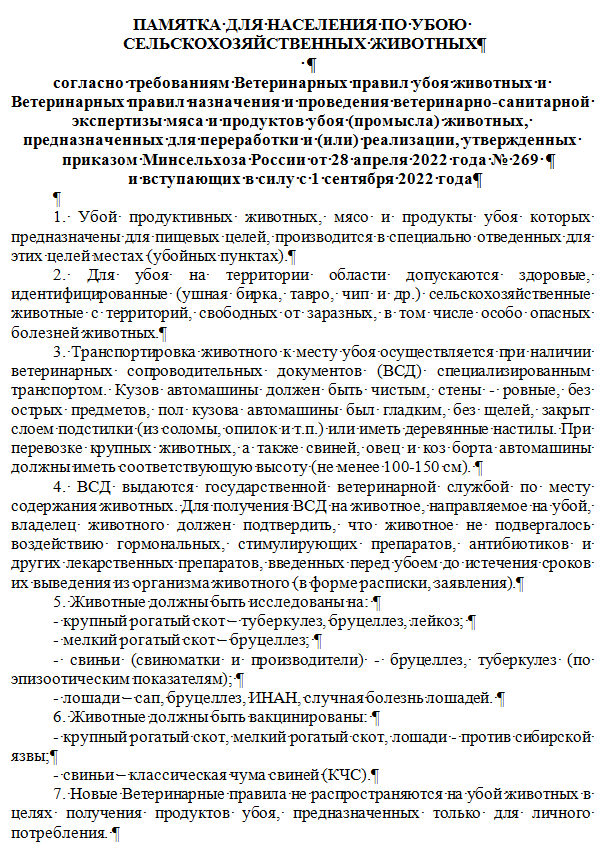 Подготовлена памятка для населения по убою сельскохозяйственного скота, которая направлена Главам муниципальных образований с целью доведения до сведения населения и всех заинтересованных лиц
Проведена работа со специалистами ОГБУ СББЖ, подведомственными службе ветеринарии, по исполнению требований Ветеринарных правил
Изготовлены и используются новые овальные клейма и ветеринарные штампы, предназначенные для клеймения мяса и продуктов убоя
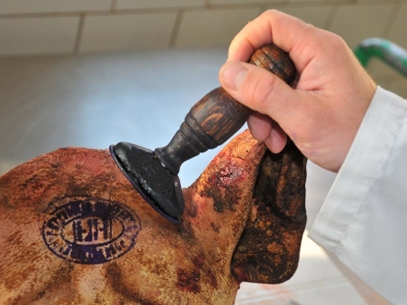 Служба ветеринарии Иркутской области
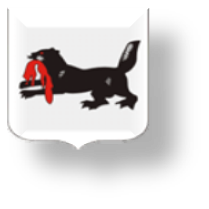 Памятка для населения по убою с.-х. животных согласно требованиям приказа № 269
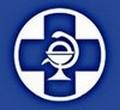 убой продуктивных животных, мясо которых предназначены для использования в пищевых целях, производится в специально отведенных для этих целей местах (убойных пунктах);
транспортировка животного к месту убоя осуществляется при наличии ветеринарных сопроводительных документов (ВСД) специализированным транспортом;
кузов автомашины должен быть чистым, борта - ровные, без острых предметов, имеющие соответствующую высоту, пол - гладкий, без щелей, закрыт слоем подстилки (из соломы, опилок и т.п.) или иметь деревянный настил;
ВСД выдаются государственной ветеринарной службой по месту содержания животных. 
для получения ВСД на животное, направляемое на убой, владелец животного должен подтвердить, что животное не подвергалось воздействию гормональных, стимулирующих препаратов, антибиотиков и других лекарственных препаратов, введенных перед убоем до истечения сроков их выведения из организма животного (в форме расписки, заявления);
животные должны быть исследованы на:
          КРС – туберкулез, бруцеллез, лейкоз; 
          МРС – бруцеллез; 
          свиньи (свиноматки и производители) - бруцеллез, туберкулез (по     эпизоотическим показателям); 
          лошади – сап, бруцеллез, ИНАН, случная болезнь лошадей
животные должны быть вакцинированы:
          КРС, МРС, лошади - против сибирской язвы;
          свиньи – классическая чума свиней (КЧС)
Выдержки из Памятки для населения
Служба ветеринарии Иркутской области
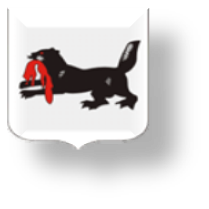 Ветеринарно-санитарная экспертиза
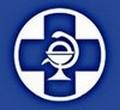 На территории Иркутской области функционирует лабораторий ВСЭ: 
(по состоянию на 01.01.2023)
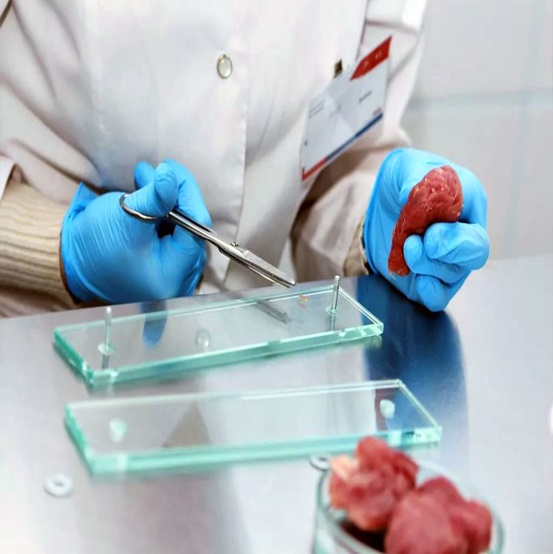 22 в государственных ветеринарных учреждениях (ОГБУ СББЖ)

22  на предприятиях торговли
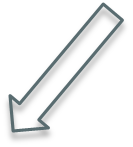 44
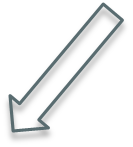 Задействовано 54 ветеринарных специалистов
ВСЭ проводится на 21  убойном предприятии Иркутской области
Служба ветеринарии Иркутской области
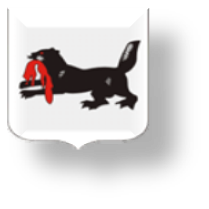 Хозяйствующие субъекты, осуществляющие убой с.-х. животных на территории области
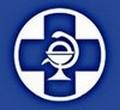 Оказывают услуги населению
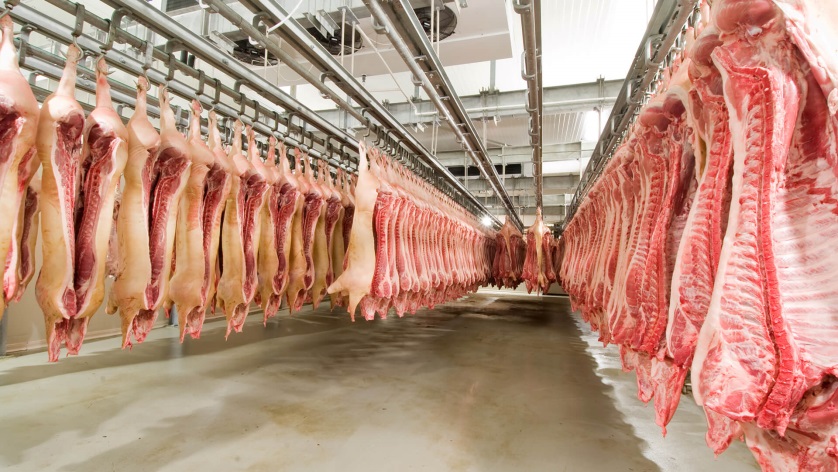 Служба ветеринарии Иркутской области
Благодарю за внимание!